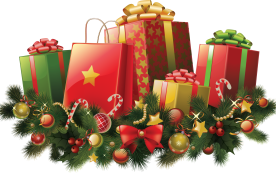 Saint-Aubin de Médoc
Marché de Noël
Samedi
29 novembre 2014
Place de l’église
de 14h à 20h
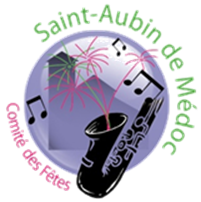 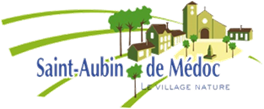 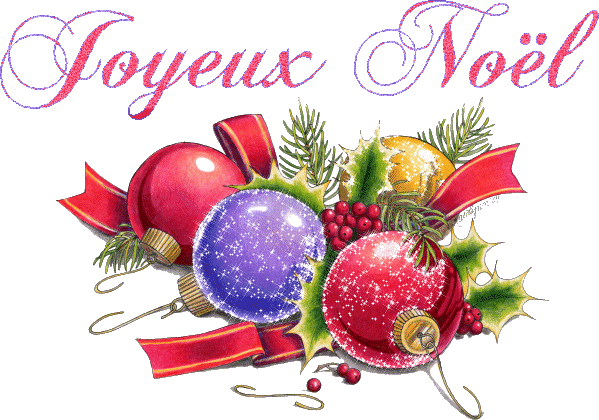 Présence du Père Noël

Concours 
de 
dessins 
d’enfants

Animations
Buvette 
et 
restauration 
sur place
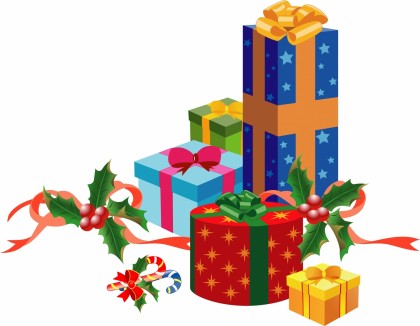 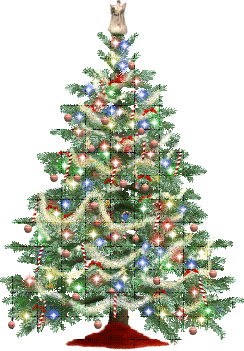 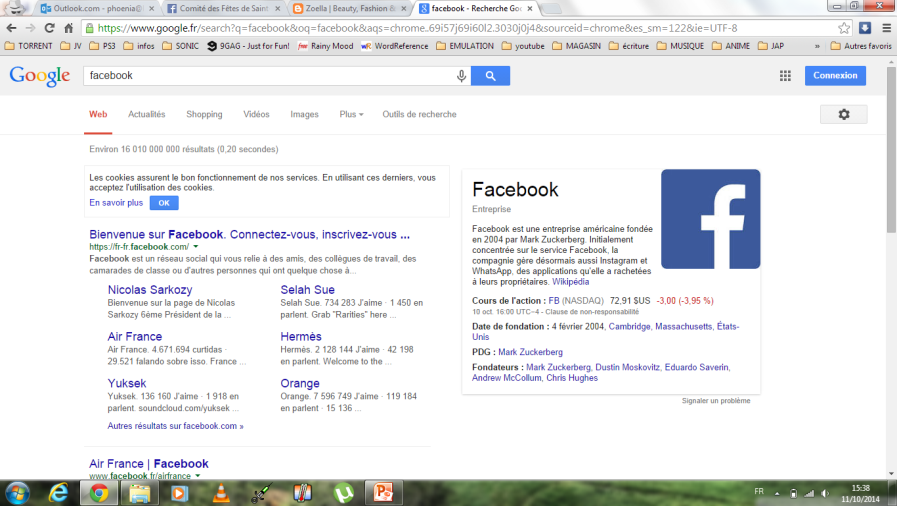 facebook.com/cdfstaubindemedoc